Local Government Management of Service Delivery (LGMSD)Performance Assessment 2022Highlights of the Results   Presentation to the Fiscal Decentralization Technical Committee7th February, 2023
Presentation Outline
Part A: 	Introduction
Part B: 	Highlights of Results from the LGMSD exercise 				conducted in October- December 2022
Part C: 	Next Steps and Prayer
2
Part A: Introduction
3
Introduction: Scope of the LGMSD Assessment
The assessment of Local Government Management of Service Delivery has two elements:
Minimum Conditions (Core performance indicators) which focusses on key bottlenecks for service delivery and safeguards management.
Performance Measures (Departmental assessments); used to evaluate service delivery in the Districts/Municipalities as a whole, and for some areas aggregating performance information from facilities and Lower Local Governments (LLGs) and assessing compliance with performance reporting and improvement support.
Note:
If all MCs are met, then the final score for a LG will be equal to the score from the PMs
Every MCs not met reduces the final score of the LG
If all MCs are not met, then the final score is 0 irrespective of the PM score. Therefore, LG forfeits the performance component of the grant.
154 Local Governments (135 DLGs and 19MLGs) were assessed in the 2022 OPM assessment.
The other 10 Cities and 12 MLGs under USMID were assessed for only Health and Education Measures by a separate independent firm; making it 176 Local Governments.
4
Introduction: Overview of the LGMSD 2022 Process
5
Introduction: Status of LGMSD 2022
6
Part B: Assessment Findings
7
Overall Average Score Per Assessment Area for MCs and PMs
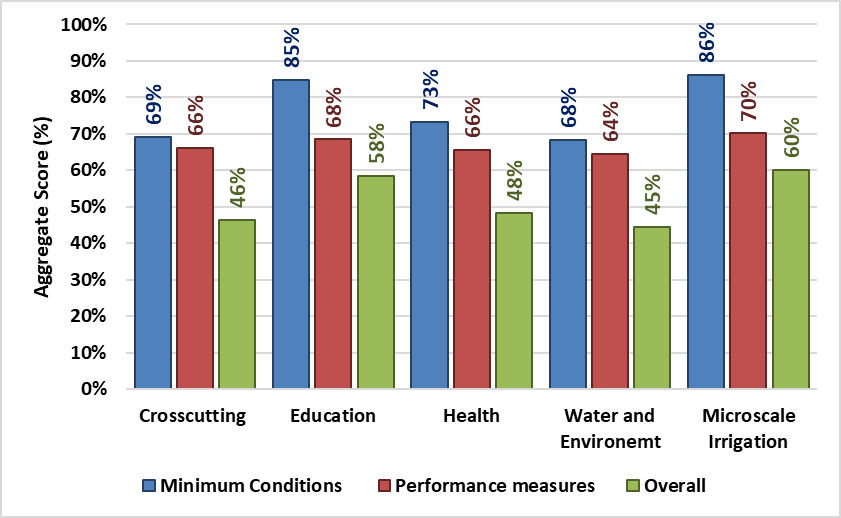 8
Trends in performance over the last three assessments: Overall Performance
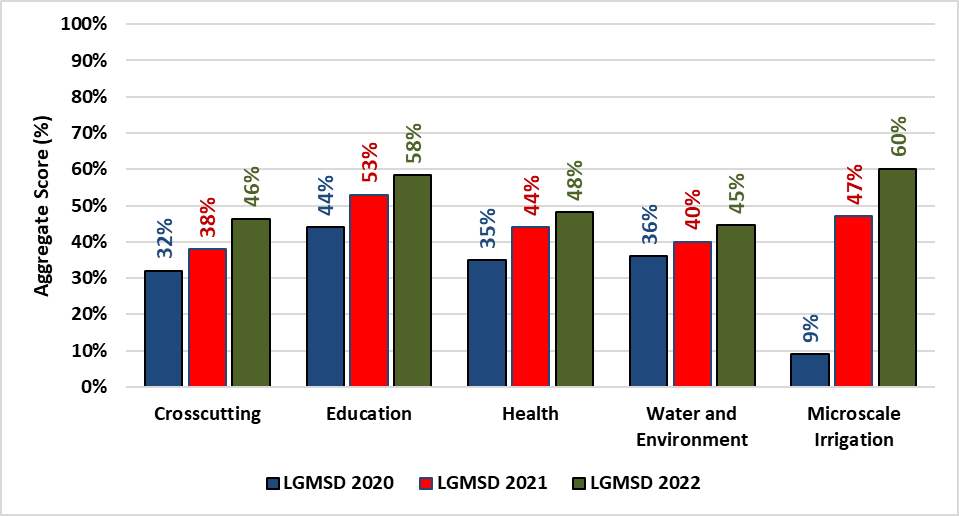 9
Best & Worst 10 LGs under Crosscutting Assessment Area
A. Top 10 Performers
B. Worst 10 Performers
10
Best & Worst 10 LGs under Education Assessment Area
A. Top 10 Performers
B. Worst 10 Performers
11
Best & Worst 10 LGs under Health Assessment  Area
A. Top 10 Performers
B. Worst 10 Performers
12
Best & Worst 10 LGs under Water & Environment Assessment Area
A. Top 10 Performers
B. Worst 10 Performers
13
Best & Worst 10 LGs under Microscale Irrigation Assessment Area
A. Top 10 Performers
B. Worst 10 Performers
14
Overall  Composite/Combined Scores: Best & Worst 10 LGs
A. Top 10 Performers
B. Worst 10 Performers
15
Overall Average Score Per Assessment Area for USMID Cities and MLGs
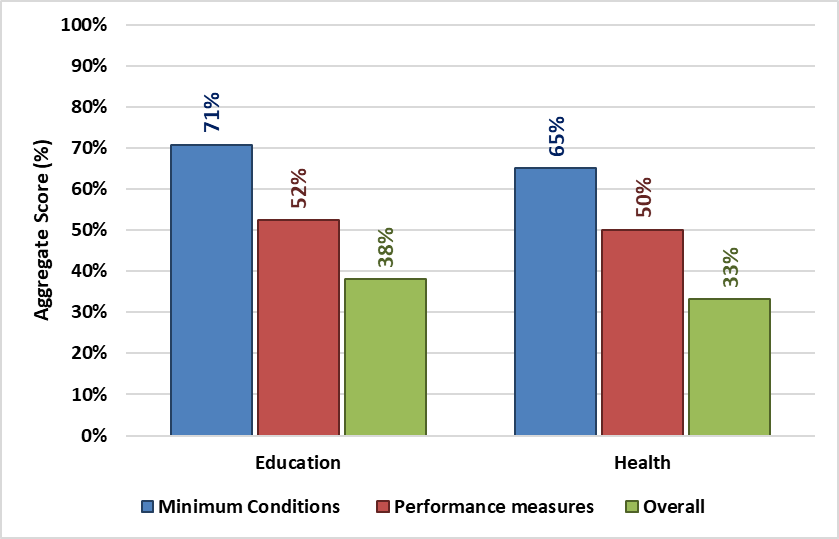 22 USMID LGs were assessed in the areas of Education and Health.
The overall performance was below average with 38% score under Education and 33% under Health.
The top 3 overall LGs are; Kabale MLG (73%), Mubende MLG (58%) and Apac MLG(49%).
The bottom 3 overall LGs are; Soroti City (19%), Tororo MLG and Moroto MLG each scoring 20% respectively.
16
Best & Worst Performance Indicators
A. Best  Performance Indicators
17
Best & Worst Performance Indicators cont’d…
B. Worst Performance Indicators
18
Findings from the LGPA Taskforce Spotchecks
The contracted firms deployed pre-qualified consultants to conduct the assessment exercise in all LGs
The LG PA teams complied with the timing and duration of the exercise (2 days) in all LGs
The LG PA team followed the sampling criteria and conducted field visits as prescribed in the assessment manual
The LG PA teams met all the relevant staff in all LGs
In all the LGs sampled for the spot checks, the level of professionalism for the LG PA team members was rated high (4.8/5 – 5 being the best)
19
Opinion by Independent Verification Agent (IVA)
An IVA (EFICON Consults Ltd) was contracted to verify the assessment process and the results 

The firm sampled 16 LGs across the country as per the LGMSD manual 

After reconciliation, the firm’s overall  opinion is that the assessment exercise and results are valid, reliable and hence credible.
20
Outstanding issue:
Outstanding issue:
Results from the Lower Local Government Performance Assessment MAY NOT be used for allocation of DDEG to LLGs for FY 2023/24; 
Not all Local Governments undertook the LLG assessment (23 LGs failed to submit their results to OPM citing lack of resources to undertake the assessment on time)
Following the budget cut and reallocation of DDEG funding to PDM, the envisaged reward system was tampered with.
The Taskforce therefore recommended that the LLG results for FY 2021/22 be used for Performance Improvement Plans and capacity building until the above issues are addressed.
21
Part C: Next Steps and Prayer
22
Next Steps and Indicative Timelines
23
Prayer: To approve the results and adopt them for use in the grant allocations for fiscal year 2023/2024
24
Thank you!
25